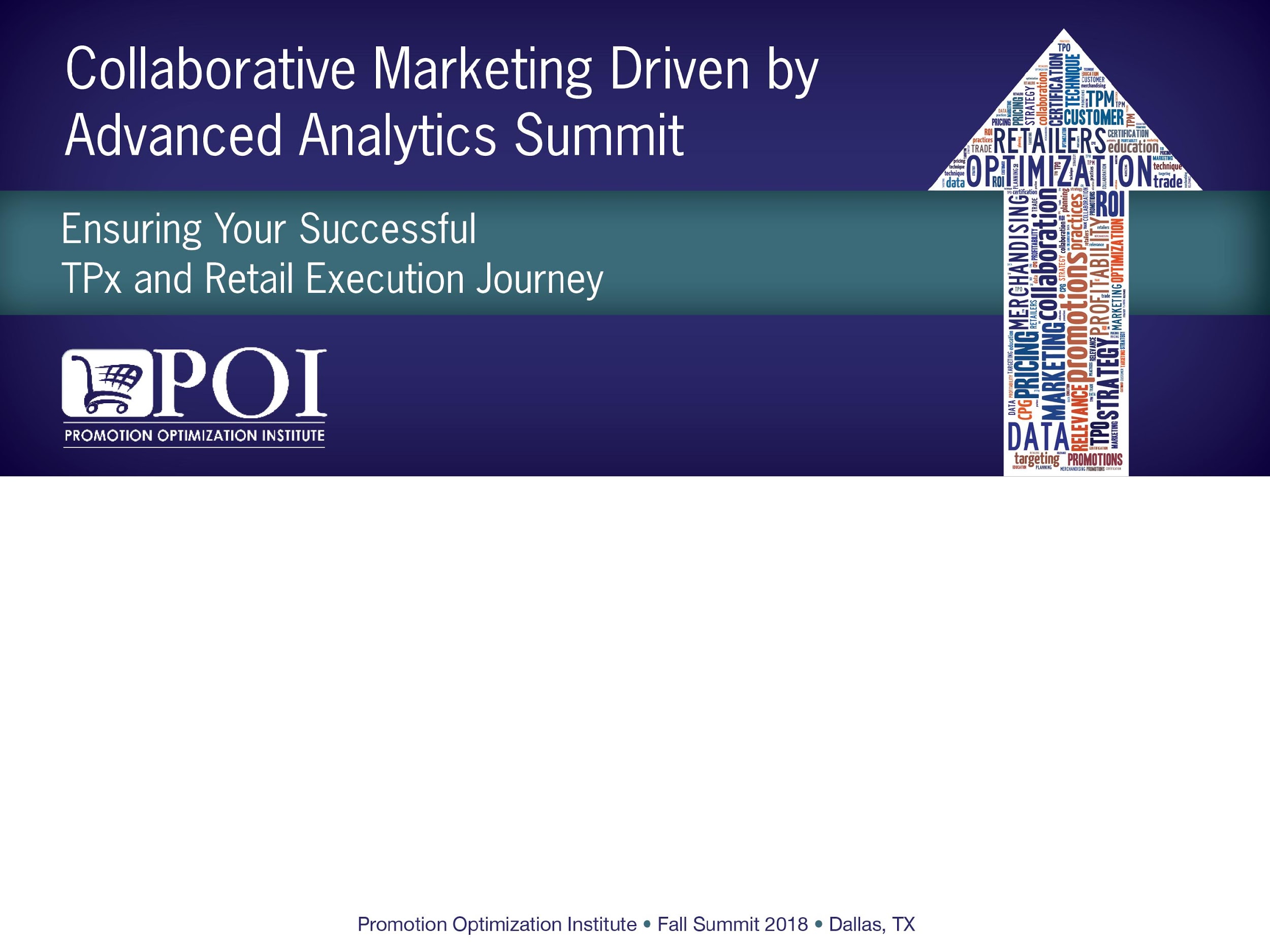 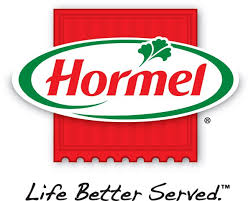 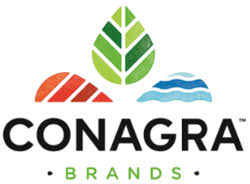 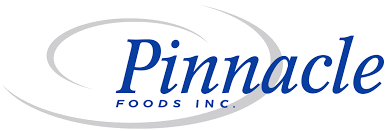 A 2020 Vision of Growth! 
Getting Strategy, Teams, and Capabilities Right for Changing Times
Chris Boever 
Fmr EVP and Chief Customer Officer, Pinnacle Foods
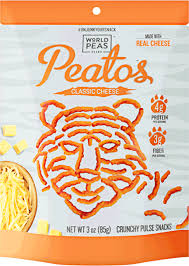 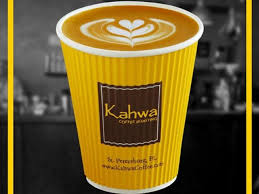 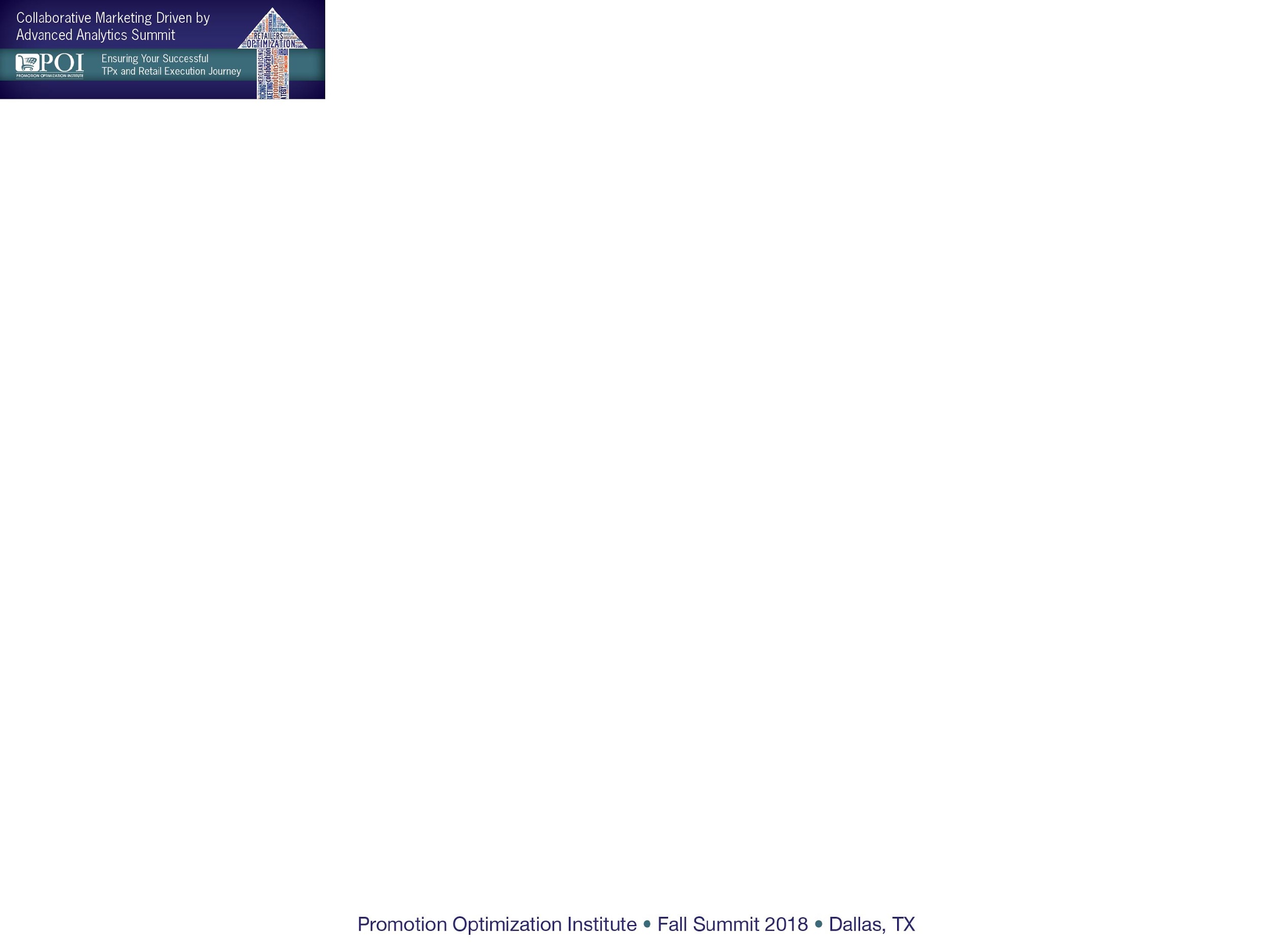 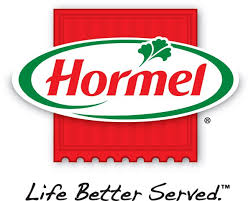 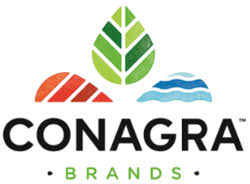 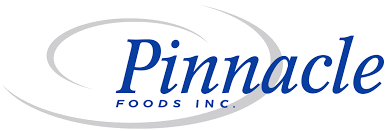 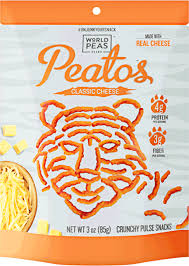 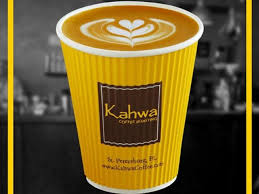 Pinnacle Foods Evolution & Portfolio Strategy
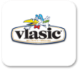 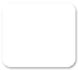 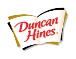 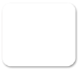 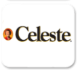 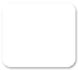 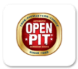 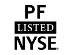 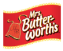 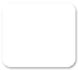 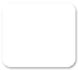 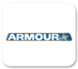 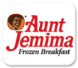 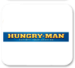 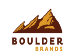 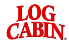 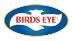 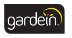 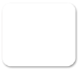 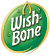 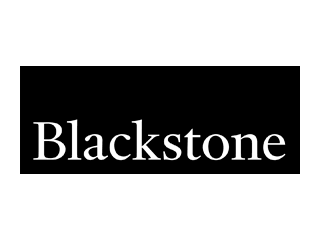 2001
2006
2007
2009
2014
2016
2013
2004
Founded through purchased assets from Vlasic
Merged with Aurora Foods
Armour from Dial Corporation
Acquiredby Blackstone
Birds Eye Foods
Boulder Brands
2018
Centralia Plant (Duncan Hines) 
 &
Gardein
Made Initial Public Offering &
Wish-Bone
ACQUIRED 
BY
CONAGRA
3
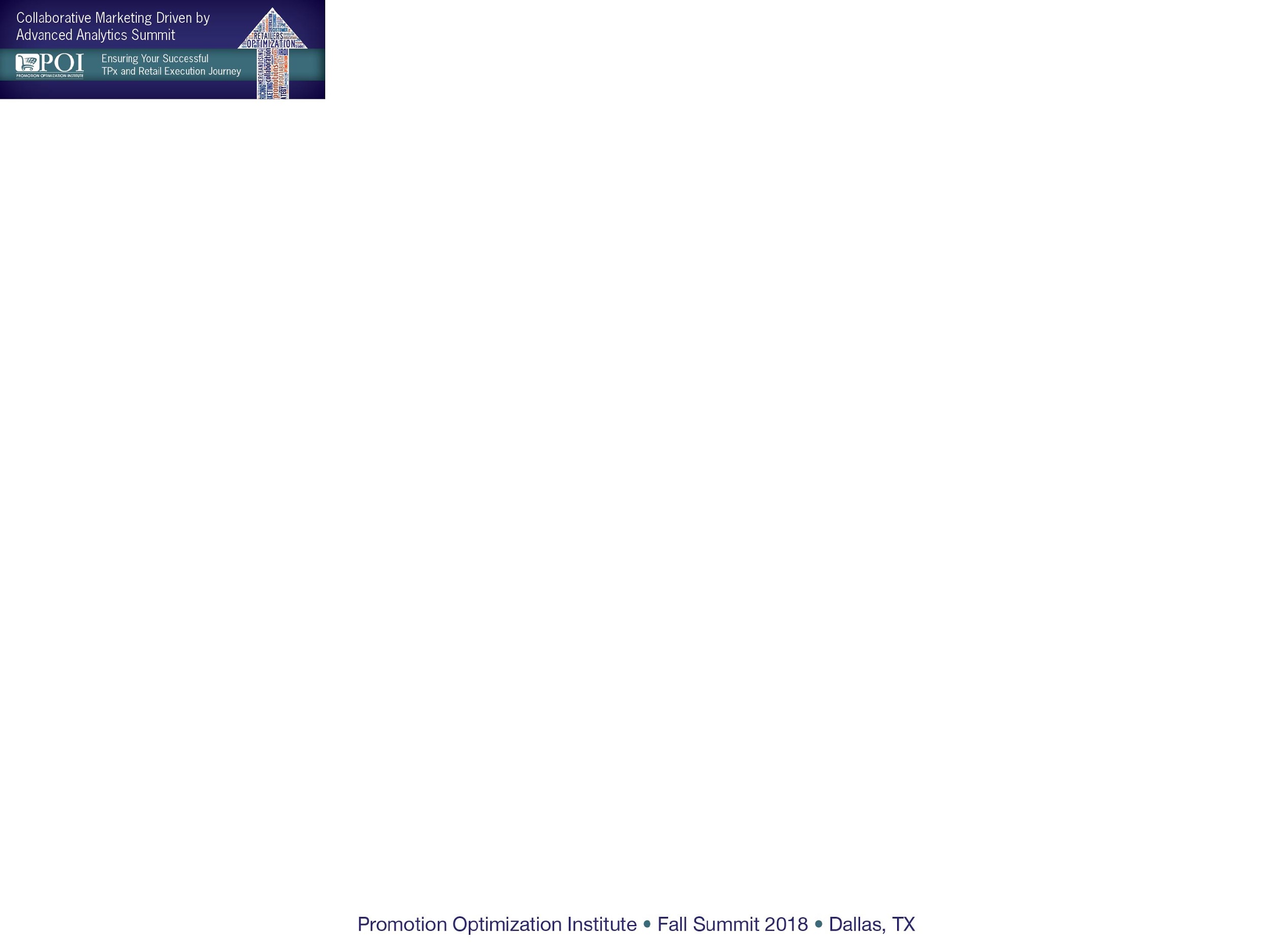 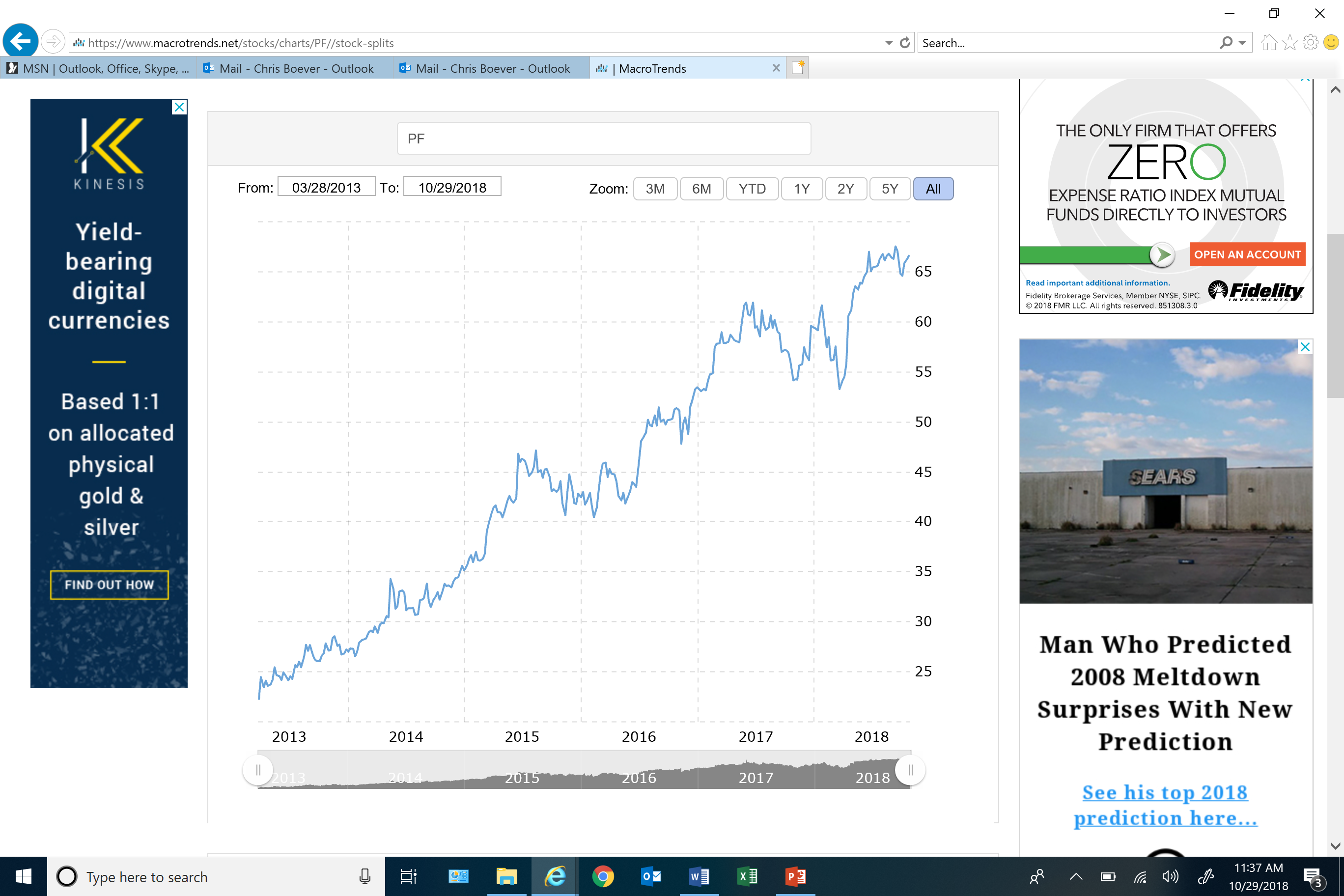 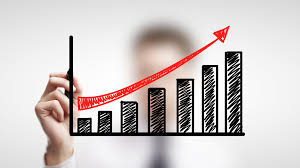 GROWTH?
WHERE IS THE GROWTH
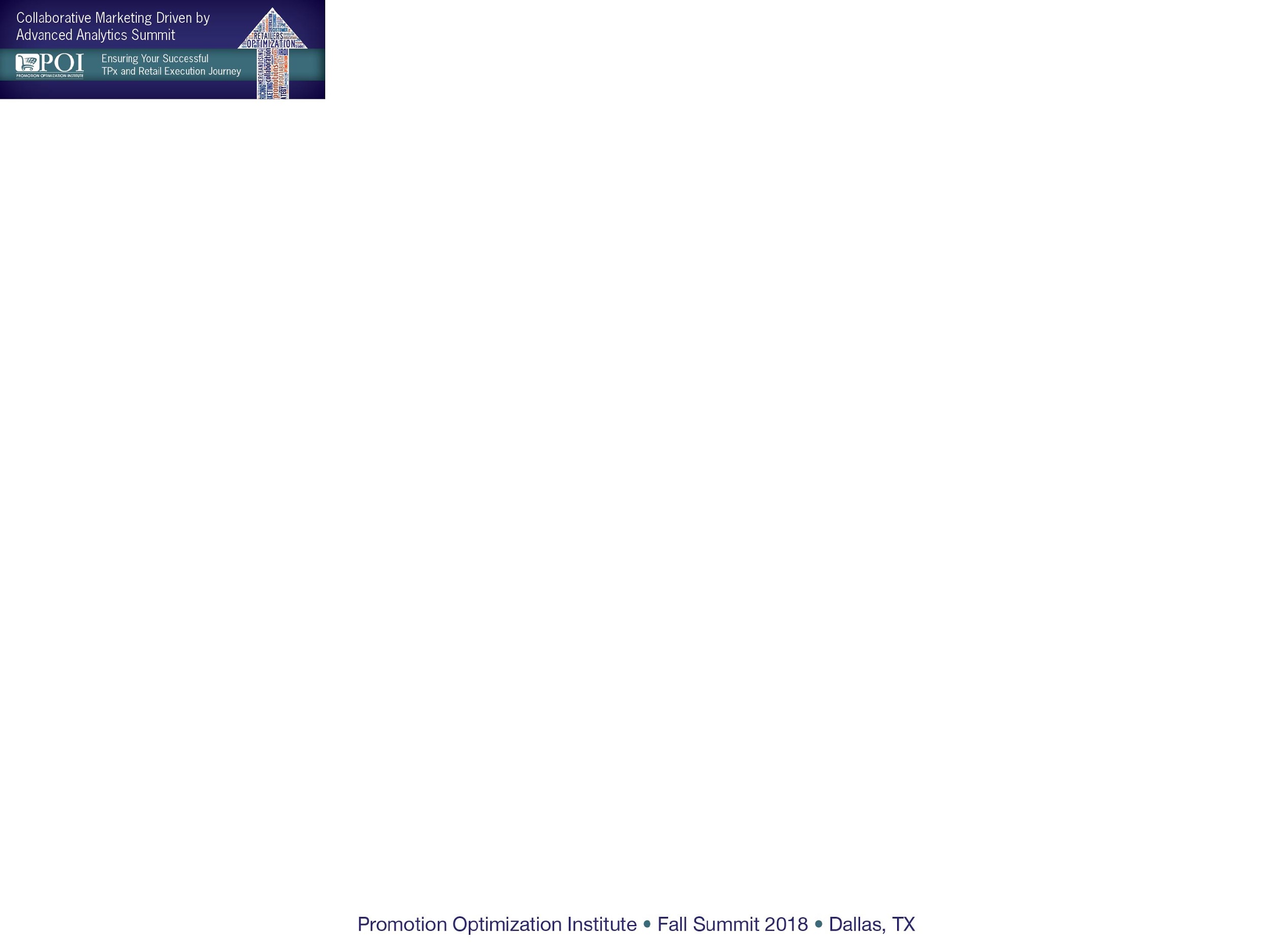 The aggregate top 100 CPGs  -2.2%
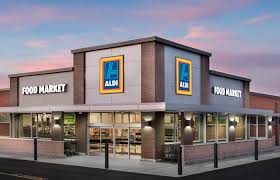 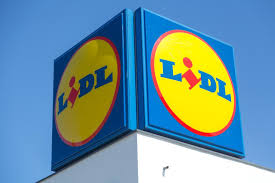 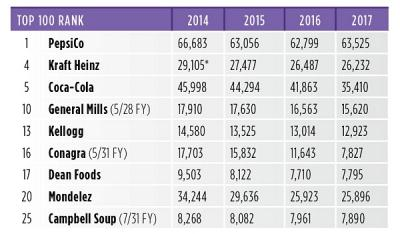 The $760 Billion US CPG Industry Still Struggles to Sprint
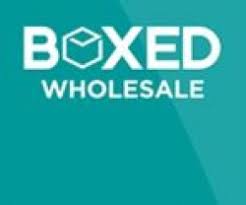 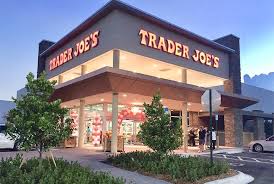 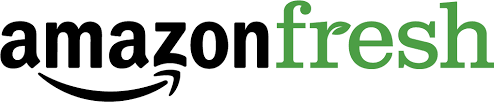 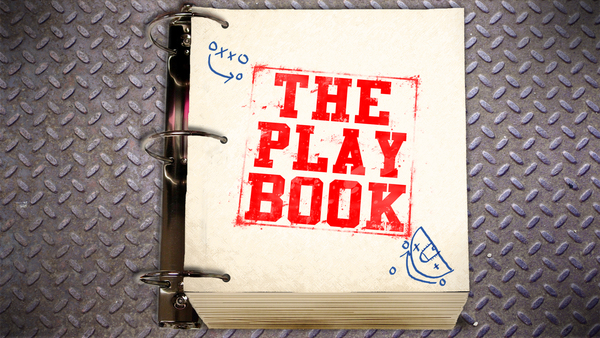 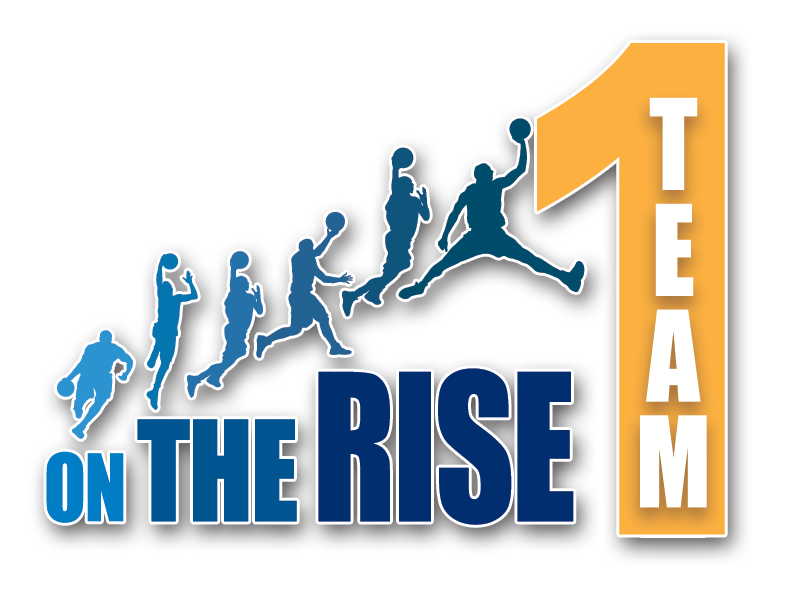 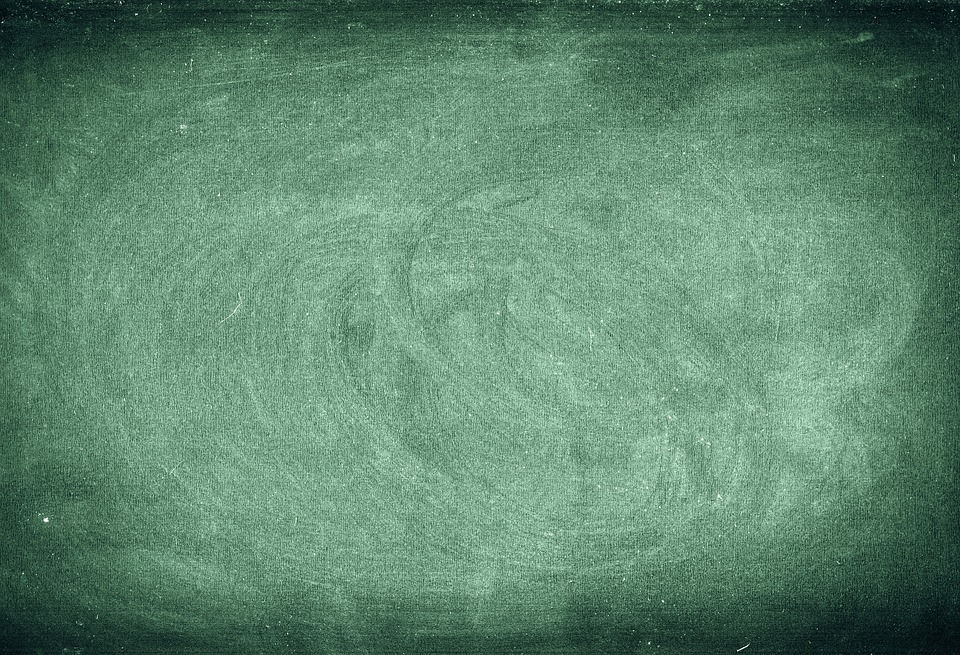 GAME PLAN
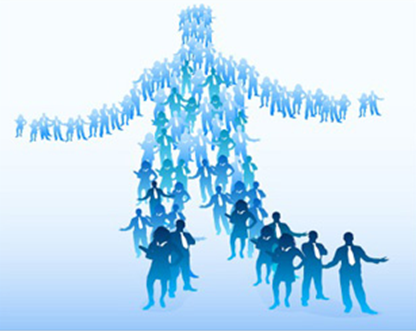 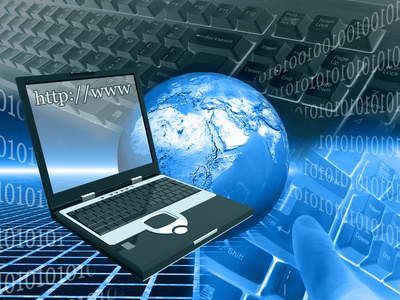 GENERAL
MANAGEMENT
CUSTOMER
DEVELOPMENT
STRUCTURE
& HIGH
PERFORMING
TEAMS
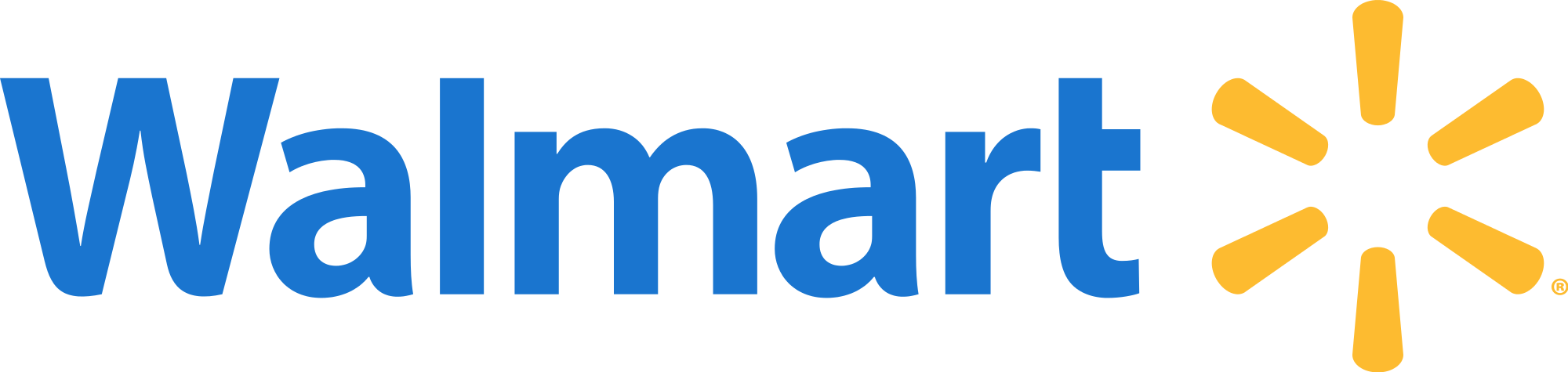 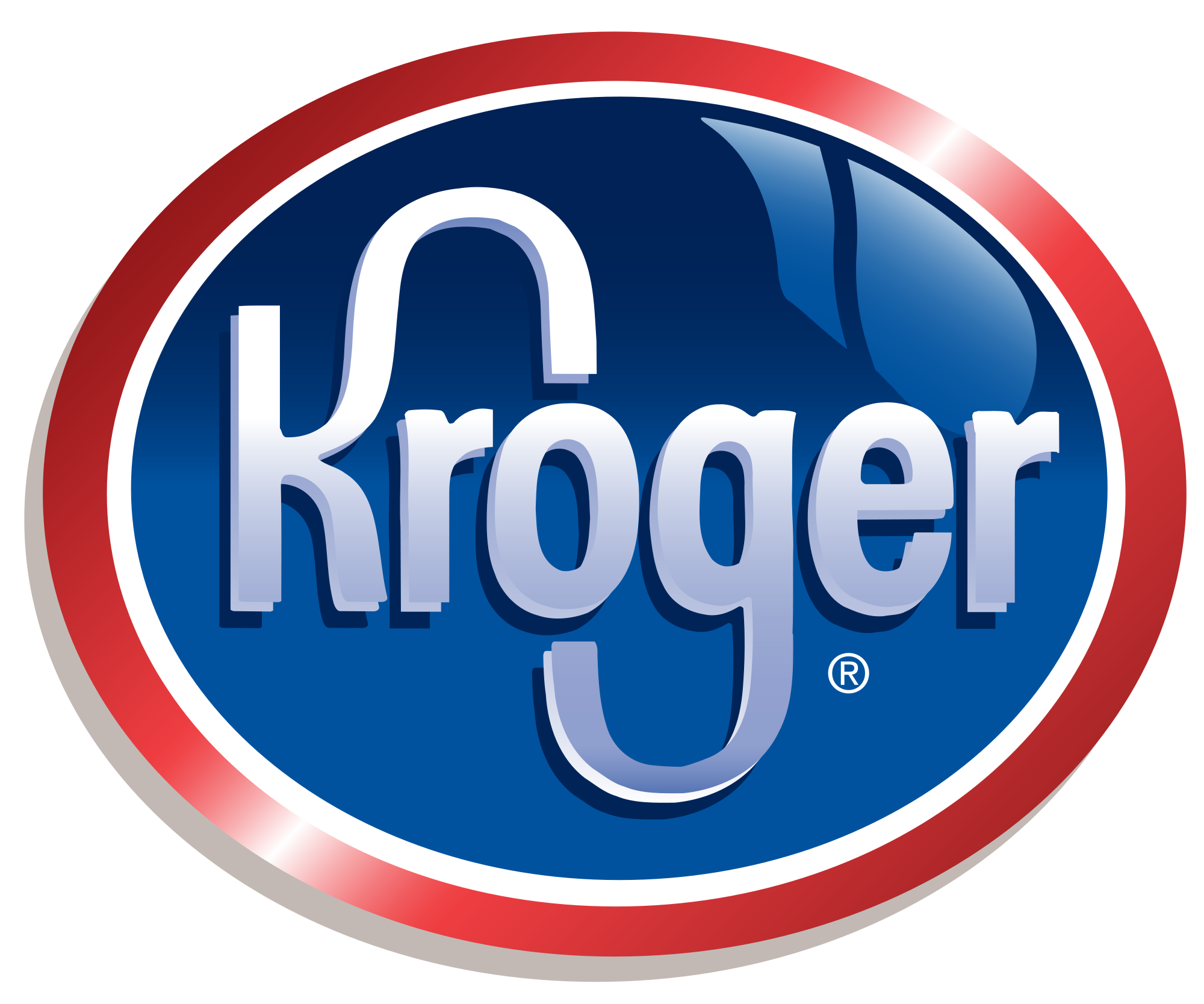 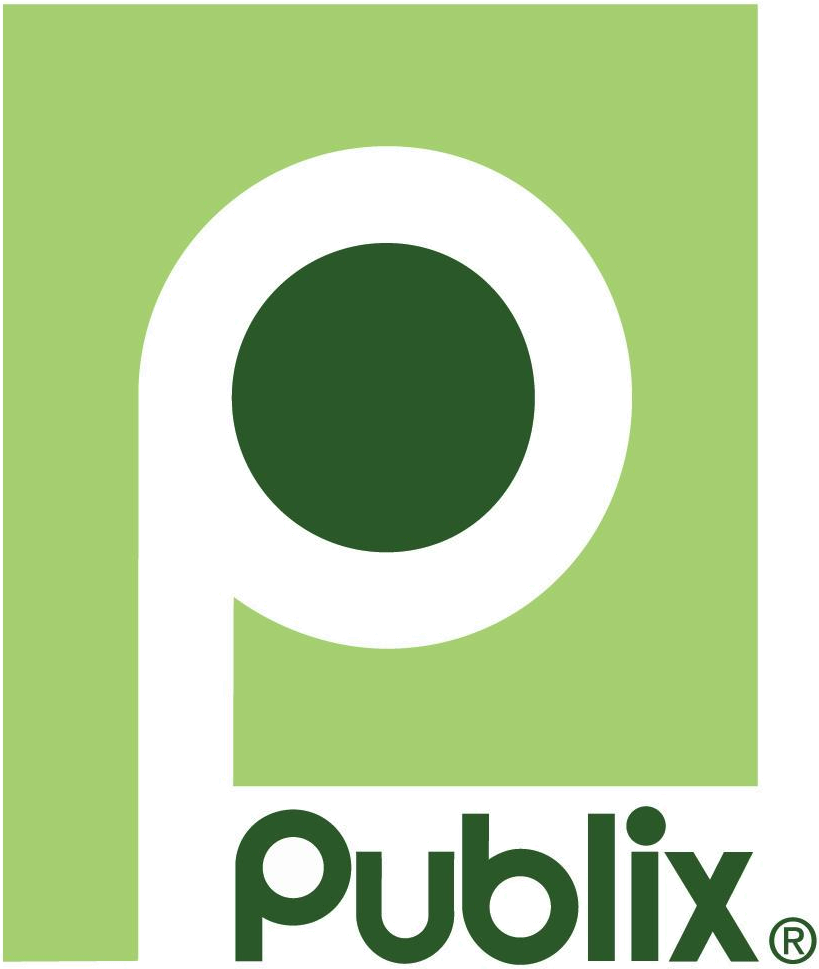 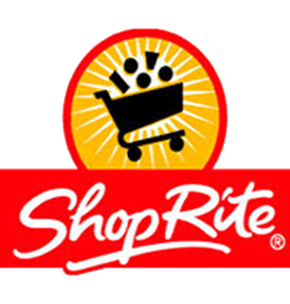 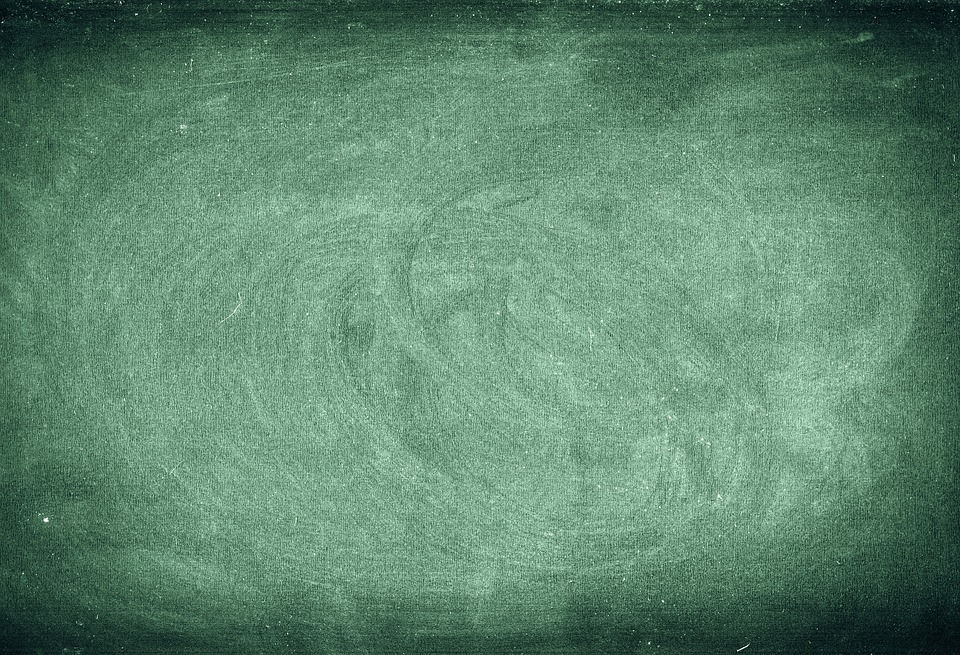 SCOREBOARD
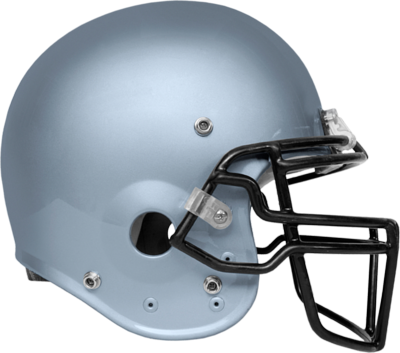 Net Sales
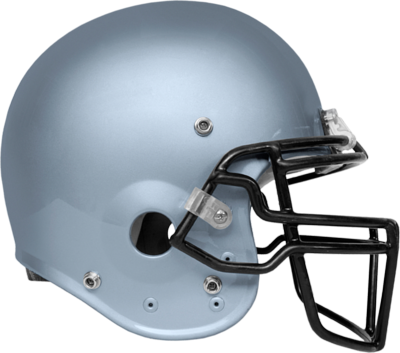 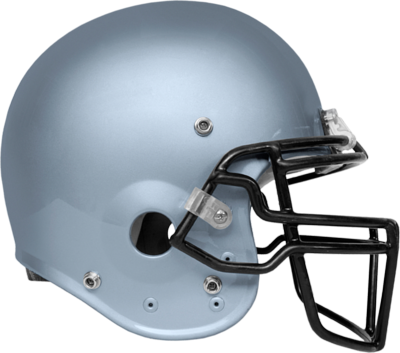 NRP
Mix
Share
&  Profit